Vietnamese Catholic Community
in
The Diocese Of Metuchen
By Joseph Nguyen
Vietnamese-american catholics in usa
A. The Vietnamese Exodus
History of Vietnam: 1954 and 1975
Living under the Vietnamese Communist Regime
Boat People 
 
B. The Vietnamese American Catholics 
Who Are Vietnamese Americans 
Vietnamese Catholic Faith 
Special Vietnamese Feasts / Events
 
C. Vietnamese Catholic Community - Diocese of Metuchen
The establishment of the Vietnamese Catholic Community
Pastoral & Cultural Activities 
Concerns & Challenges 
Opportunities
 
D. Personal Reflections
[Speaker Notes: Share some general info about Vietnamese catholics in USA and about our Vietnamese Catholic Community in this Diocese]
The Vietnamese Exodus
A. The Vietnamese Exodus
History of Vietnam: 1954 and 1975
Living under the Vietnamese Communist Regime
Boat People 
 
B. The Vietnamese American Catholics 
Who Are Vietnamese Americans 
Vietnamese Catholic Faith 
Special Vietnamese Feasts / Events
 
C. Vietnamese Catholic Community - Diocese of Metuchen
The establishment of the Vietnamese Catholic Community
Pastoral & Cultural Activities 
Concerns & Challenges 
Opportunities
 
D. Personal Reflections
[Speaker Notes: Share some general info about Vietnamese catholics in USA and about our Vietnamese Catholic Community in this Diocese]
Vietnam in 1954
The North:
Democratic Republic of Vietnam
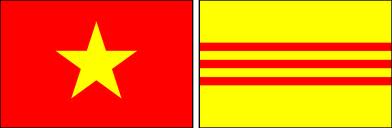 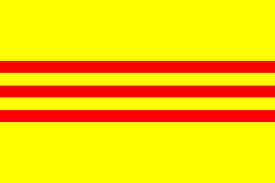 The South:
Republic of Vietnam
[Speaker Notes: 1M fled North to South – 60% Catholic]
1954 exodus from north to south
[Speaker Notes: Operation of “Passage to Freedom”. The sign welcomes Vietnamese Refugees onboard the American ship]
1954 exodus from north to south
1954 exodus from north to south
Vietnam in 1975
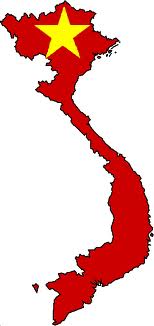 Socialist Republic of  Vietnam
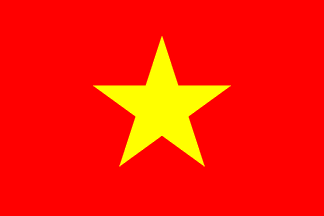 [Speaker Notes: The Communists of the North never gave up their ambition to take over the South. The South collapsed and the Vietnam war of 20 years ended in April 1975. The whole country is Communist now. The victory of the North is the misery 88]
Living in the Vietnamese Communist Regime
Fear, oppression, persecution, brutality
Religions are oppressed – Freedom of worship is restricted – Seminaries are closed - Ordinations of Priests are banned
Famine, misery, poverty, hunger
Re-education camps – Families destroyed
People are put in prison without charges, without trial, e.g. the late Cardinal Francis Nguyen Van Thuan
The Vietnamese Exodus: Boat People
United Nations High Commissioner for Refugees (UNHCR) statistics: 
1975-1996: 1.5 Million people fled Vietnam by boat to neighboring countries.
It’s estimated that at least 250,000 people died during escapes. 1 in 3 boat people never completed their journey.
How did the Vietnamese escape?
By boat or by land
Vietnam & southEast asia countries
My family Escape route
Overcrowded boat
[Speaker Notes: A very crowded boat]
Boat peoplerescued by US NAVY  Ship: USS BLUE RIDGE
[Speaker Notes: Awaiting to be rescued]
Boat in danger
[Speaker Notes: The boat is in trouble]
The Vietnamese American Catholics
A. The Vietnamese Exodus
History of Vietnam: 1954 and 1975
Living under the Vietnamese Communist Regime
Boat People 
 
B. The Vietnamese American Catholics 
Who Are Vietnamese Americans 
Vietnamese Catholic Faith 
Special Vietnamese Feasts / Events
 
C. Vietnamese Catholic Community - Diocese of Metuchen
The establishment of the Vietnamese Catholic Community
Pastoral & Cultural Activities 
Concerns & Challenges 
Opportunities
 
D. Personal Reflections
[Speaker Notes: Share some general info about Vietnamese catholics in USA and about our Vietnamese Catholic Community in this Diocese]
The Vietnamese American Catholics
Immigrants versus refugees
2000 Census: +1 Million Vietnamese in USA
USA: 30% (300,000) are Catholic
Vietnam: 8% are Catholic
High rate of vocations:
 +700 priests
 60 permanent deacons
1200 sisters
200 communities and 41 personal parishes 
2010 Census: +1.7 Million Vietnamese in USA
Most are living in states with warm weather
Vietnamese Catholic Faith
Strong Faith in God
Traditional Faith Practices:
Daily Mass
Devotion to the Sacred Heart of Jesus, Blessed Mother, and St. Joseph
Pray the Rosary
Respect for Priests and Religious
Vocations are fostered in the family:
Hope to have children be Priest / Nun
Special Vietnamese feasts/events
117 Vietnamese Martyrs Canonized by Pope John Paul II in 1988. Feast day November 24.
Our Lady of Lavang:
The first apparition of our Lady was noted in 1798 during the religious persecutions
Our Lady appeared as protective Mother, full of love for her suffering children
Marian Days: Annual festival and pilgrimage for Vietnamese Catholics – Carthage, MO
117 vietnamese martyrs: November 24
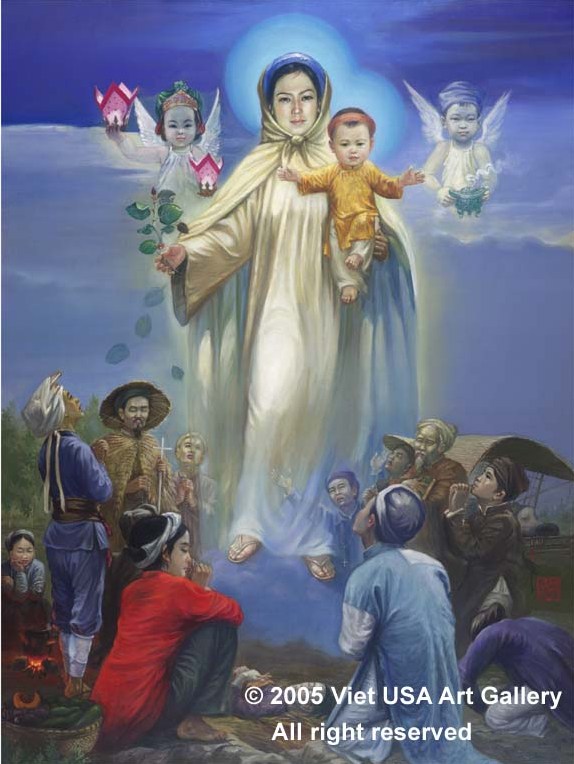 Our Lady of LaVang appeared to the persecuted
Marian Days in 8/2010
The Vietnamese Catholic Community
A. The Vietnamese Exodus
History of Vietnam: 1954 and 1975
Living under the Vietnamese Communist Regime
Boat People 
 
B. The Vietnamese American Catholics 
Who Are Vietnamese Americans 
Vietnamese Catholic Faith 
Special Vietnamese Feasts / Events
 
C. Vietnamese Catholic Community - Diocese of Metuchen
The establishment of the Vietnamese Catholic Community
Pastoral & Cultural Activities 
Concerns & Challenges 
Opportunities
 
D. Personal Reflections
[Speaker Notes: Share some general info about Vietnamese catholics in USA and about our Vietnamese Catholic Community in this Diocese]
Establishment of the Vietnamese Catholic Community in Diocese of Metuchen
We brought Culture and Faith with us
Struggles: Language, Culture, Jobs
Joy: Religion is our center. Practice our traditional Faith in our language.
Formed a faith community to support spiritual, cultural, social, educational needs.
1987: Vietnamese Catholic Community (VNCC) was established
[Speaker Notes: Religion is our center. Faith is our comfort. We brought it with us.]
St. Francis cathedral: 1987-1989
St. theresa mission church: 1989-1995
St james church: 1995-present
The Vietnamese Catholic Community
25th Anniversary: June 17, 2012
Thank You:
The Diocese of Metuchen 
The Pastors & all parishioners of- St. Francis of Assisi Cathedral- St. Theresa and - St. James Parish.
The Vietnamese Catholic Community
Church is a place of worship
Sunday Vietnamese Mass
Special celebrations
Church is “home away from home” 
Center of all activities
Occasions to get together and to strengthen bonds among us
Need to have a Vietnamese Priest
Head of community
The Vietnamese Catholic Community
Ministries:
Liturgy: Eucharistic Ministers, Altar Servers, Lectors, Music Ministry, Liturgy Committee, Sanctuary Prep. 
Formation: Baptism, Fist Communion, Confirmation, RCIA, Marriage Prep.
Youth Ministry
 Religious Organizations: Catholic Mothers, Cursillo, Legio Mariae, CLC
Homebound and Hospital Visitation
The Vietnamese Catholic Community
How VNCC keeps the Catholic Faith:
Promote family prayer: “Pray together, stay together”
Prayer service in honor of Our Blessed Mother each Saturday at a family’s home
Lent & Advent Retreats: Friday – Sunday
Retreats for Youth & Married Couples
Mass and Eucharistic Adoration on the first Friday of the month
Pastoral Council members: Silent Retreats
The Vietnamese Catholic Community
Pastoral Council
Social & Cultural Activities:
Community Website, Annual Magazine
Events Planning Committee
Food - Fun - Fair Committee
Vietnamese Language Classes
Annual Community Picnic
TET – Vietnamese New Year Mass & Performance Show
[Speaker Notes: TET – VN New Year has all fundamental values of VN Culture.]
First communion 6/20/2010
Vietnamese language class 2009
Adult choir: Christmas 2010
New year mass 01/2012
New year performance show 2012
The Vietnamese Catholic Community
Concerns / Challenges:
Desire to have continuing Religious Education classes besides First Communion and Confirmation classes.
Wish to have Mass Schedule more convenient
Wish to have a Youth Mass in English
Need to help Youth & Young Adults to  strengthen their Catholic spirituality
Opportunities
Opportunities for Vietnamese Catholics:
Freedom of Faith
Land of Opportunities
Opportunity to learn about and to get involved in issues of justice and peace and human life 
Opportunity to be generous to the welfare of others, society, Church
Opportunity in the diocese
Personal reflections
Looking back at the last 25 years:
“God has done great things for us” (Psalm 126)
Promised Land
Divine Providence
God has a plan for each of us.
Vietnamese Catholic Community
in
The Diocese Of Metuchen

                                 By: Le Tuyet
                                         Pham Van Hoat
Vietnamese-catholic Family
Traditional family
Exodus and Resettlement in US
Personal Experiences of First Generation
Traditional family
In Vietnamese culture

Extended family 
 Characteristics
 Emphasis on gender’s roles, privileges and obligations
	      - Of man
              - Of woman 

 Filial piety
Love, respect, and obey
Solicitude and support to one’s parents, chiefly in their old age 
 Veneration of ancestors
Traditional family
In Vietnamese Catholic faith

Young and strong
 Catholicism came to  Vietnam in 16th Century 
 Only 6% population 
 300,000 martyrs

Daily practice
 Nurturing Catholism
 Devoting to Holy Mary
 Devoting to Holy Mass
 Participating in religious organizations
 Highly respect and esteem priestly and religious vocation
Exodus & Resettlement in US
Exodus 1975-1987 
First wave of refugees after April 30 1975
1975-1987: “Boat People”; an estimated one third percent died at sea; 
Resettlement:
Initially dispersed across the country by US policy 
Many resettled again in the big communities along the West Coast and the Gulf of Mexico
First Generation Experiences
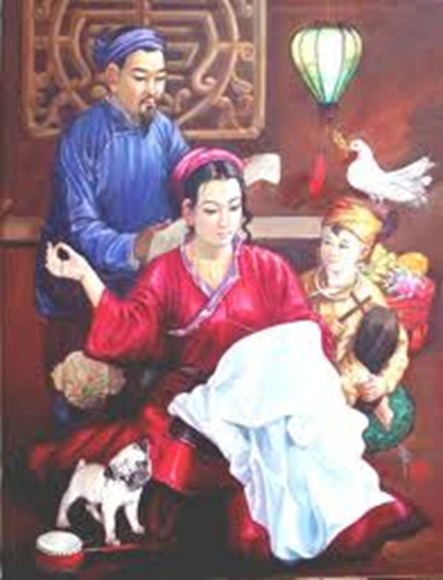 From a woman’s view
 From a man’s view
First  generation experiences
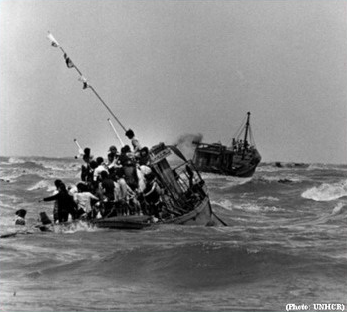 Family background               
Exodus Experiences
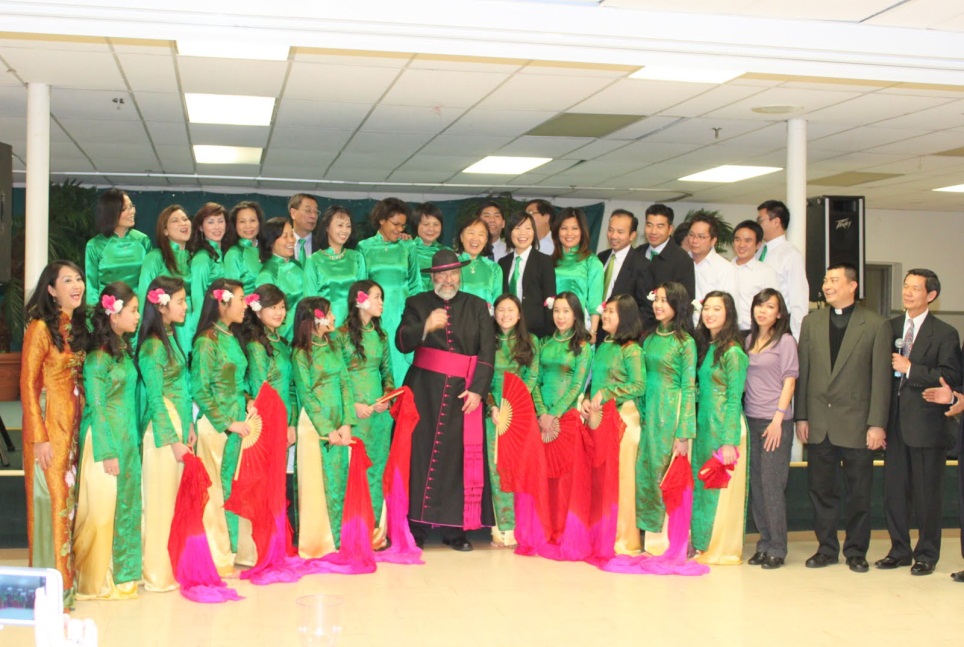 Adaption Experiences
First generation experiences:
Family torn apart






Cope with new  types of family
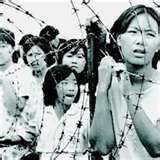 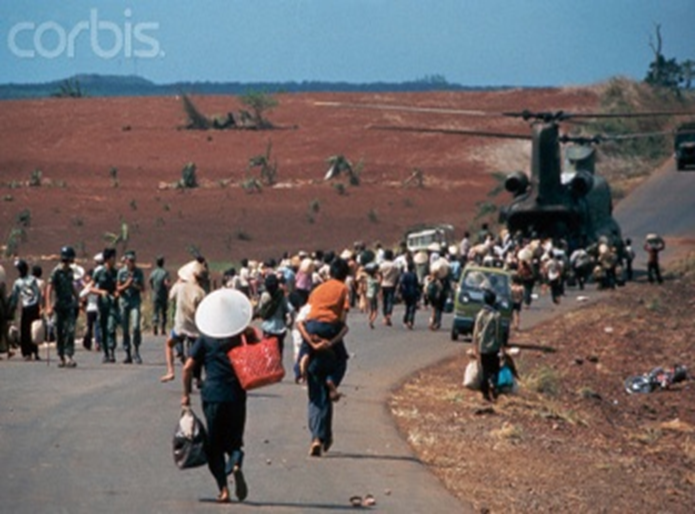 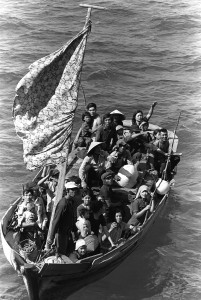 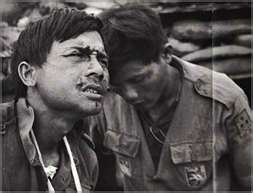 As a conclusion
How to strengthen and enrich Vietnamese Catholic families in the mainstream of American Catholic church?   
                   Assimilated or integrated ?

Is it a program and an environment that can be culturally and pastorally workable for the first generation and nurture the younger generations?
Vietnamese Catholic Community
in
The Diocese Of Metuchen
The Second Generation
Presented by Linh Ho
The Second Generation
Parents Expectations
Native language
Respect  and listening
Criticism versus encouragement
Education is the best path to a better future
The Second Generation
Parents Expectations
Identity Recognition
Vietnamese American or American?
Cultural Rebellion
My friends and I
The Second Generation
Parents Expectations
Identity Crisis
The Youth Group
Salt Of  The Earth (SOTE)
Stations of the Cross - 1996
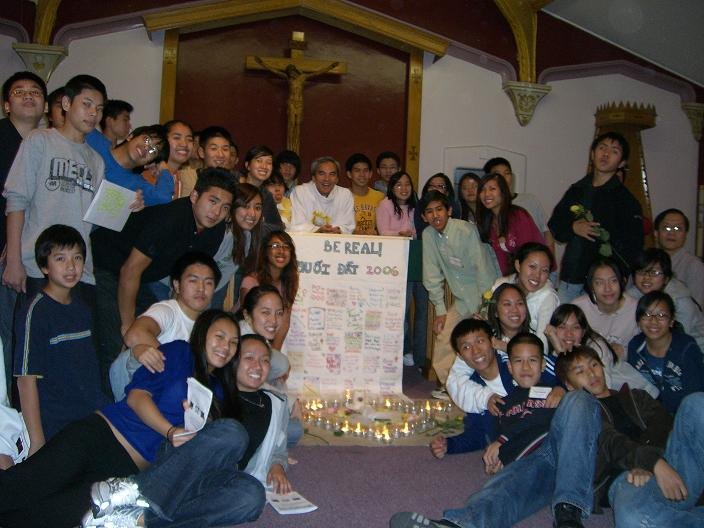 BE REAL!
2006
The Second Generation
Parents Expectations
Identity Crisis
The Youth Group
Salt Of  The Earth (SOTE)
English is the language of choice
Challenge to recruit with fast turn over
Challenge to continue in college and after
The Second Generation
Parents Expectations
Identity Recognition
The Youth Group
Challenges for the Future
The community should be a place to foster and to welcome all generations sharing the same culture united in the Catholic Church.